ПОРТРЕТ ЗАЕМЩИКА
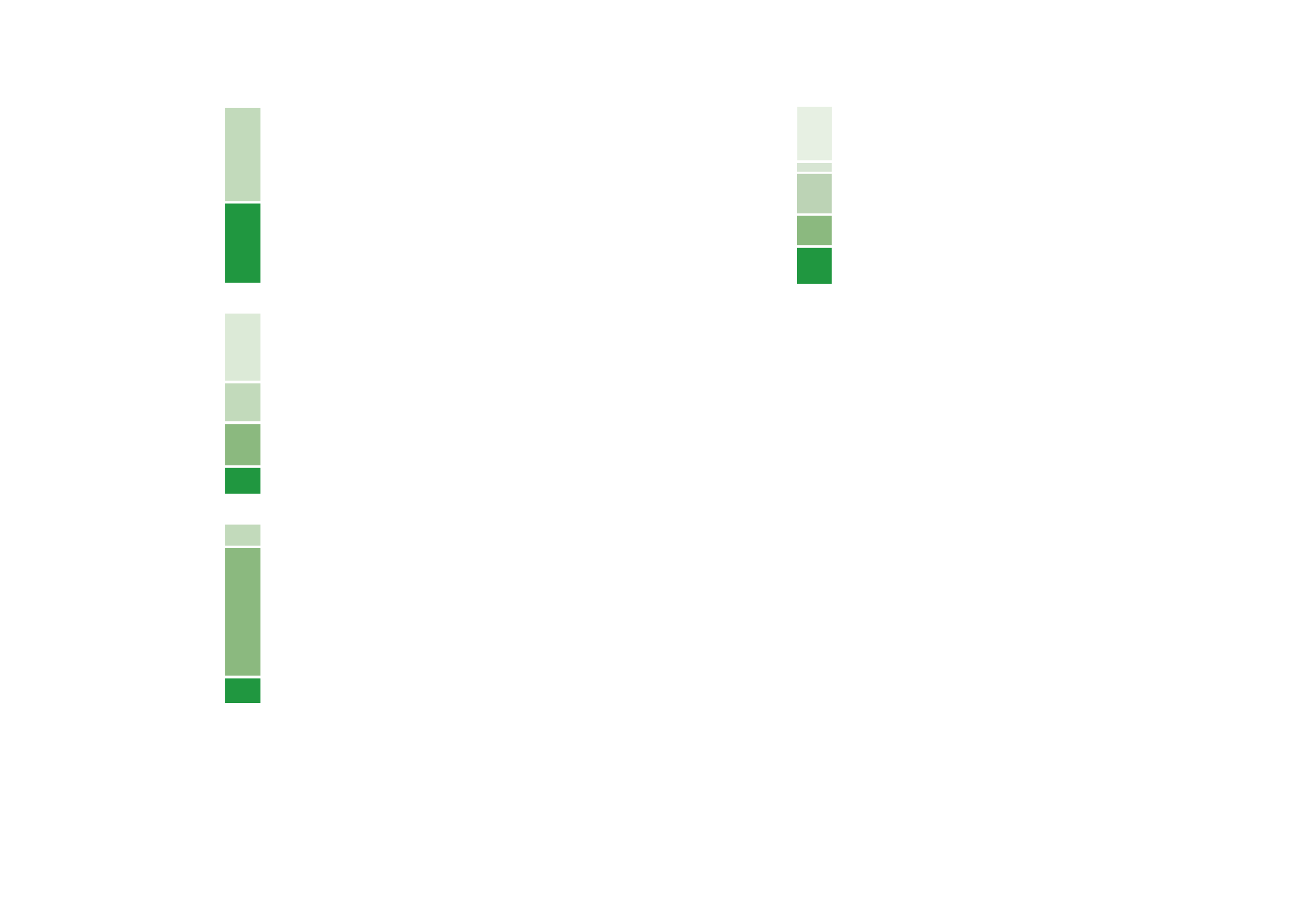 1
31%	село
54% 	Женский
5%	51-100 тыс. человек
РАЗМЕР 
НАСЕЛЕННОГО
ПУНКТА
23%	до 50 тыс. человек
ПОЛ
17%	101-500 тыс. человек
46%	Мужской
21%	свыше 1 млн. человек
39%	50-65 лет
22%	40-49 лет
ОБРАЗОВАНИЕ СРЕДНЕ-СПЕЦИАЛЬНОЕ (39%) 
ИЛИ ВЫСШЕЕ (35%)
ВОЗРАСТ
24%	30-39 лет
15%	24-29 лет
12%	Не замужем/не женат
РАБОТАЕТ ПО НАЙМУ (64%), ФОП (11%) ИЛИ ПЕНСИОНЕР (15%)
14%	Разведен/вдовец/вдова
СЕМЕЙНОЕ 
ПОЛОЖЕНИЕ
73%	Женат/живут вместе
Данные GFK Ukraine по заказу World Bank Group, 12/2016 – 01/2017
КОШЕЛЕК УКРАИНСКОГО ЗАЕМЩИКА
2
ЕЖЕМЕСЯЧНЫЙ ДОХОД В СРЕДНЕМ 6184 ГРН
ИСТОЧНИКИ ДОХОДА 

Зарплата (83%) 
Пенсия (29%) 
Нерегулярная / временная подработка (16%) 
Социальная помощь (11%) 
Доход ФОП (10%)
ЕЖЕМЕСЯЧНЫЕ РАСХОДЫ 

На питание и постоянные расходы 
2541 грн (53% тратит от 1000 до 3000 грн) 

На оплату квартиры и коммунальных услуг 
1323 грн (73% тратит от 500 до 2000 грн)
ТЕКУЩИЕ КРЕДИТЫ В ФИНУЧРЕЖДЕНИЯХ 

Общая сумма долга 		6346 грн 

Ежемесячный платеж 
по всем кредитам                           933 грн
ТЕКУЩИЕ ЗАЙМЫ У ФИЗЛИЦ 

Общая сумма долга 	  	 4660 грн 

Ежемесячная сумма 
для погашения долгов   	         729 грн 

Сумма, которую чаще 
всего занимают  	    	         1778 грн
Данные GFK Ukraine по заказу World Bank Group, 12/2016 – 01/2017
Оценочные данные опроса респондентов
ТЕКУЩИЕ КРЕДИТЫ 
В ФИНАНСОВО-КРЕДИТНЫХ УЧРЕЖДЕНИЯХ
3
ИСТОЧНИК КРЕДИТОВ – 
банки (96%)
ОФОРМЛЕН 
один кредит (87%)
СРЕДНЯЯ СУММА КРЕДИТА 
10 746 грн
ОСНОВНАЯ МАССА ЗАЕМЩИКОВ ПОГАШАЮТ КРЕДИТ В СРОК, 
УСТАНОВЛЕННЫЙ БАНКОМ (91%), БЕЗ ПРОСРОЧЕК В ВЫПЛАТЕ (76%)
ЦЕЛИ, НА КОТОРЫЕ БЕРУТ КРЕДИТЫ

1. Оплата повседневных расходов (44,3%)
2. Покупка бытовой техники и электроники (28,6%)
3. Ремонт квартиры, дома (9,3%)
4. Лечение, операция, услуги стоматологии (5,7%)
5. Покупка энергосберегающих материалов и оборудования (3,9%)
6. Начало или развитие собственного бизнеса (2,5%)
…
10. Погашение другого кредита (1,5%)
Данные GFK Ukraine по заказу World Bank Group, 12/2016 – 01/2017